General Updates



June 21, 2023
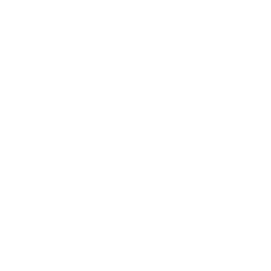 Agenda
Next County Commissioner Redistricting Commission dates
Deadline Status
Next steps
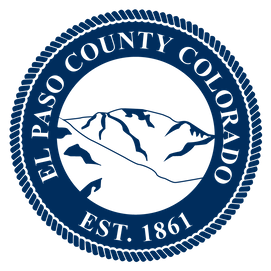 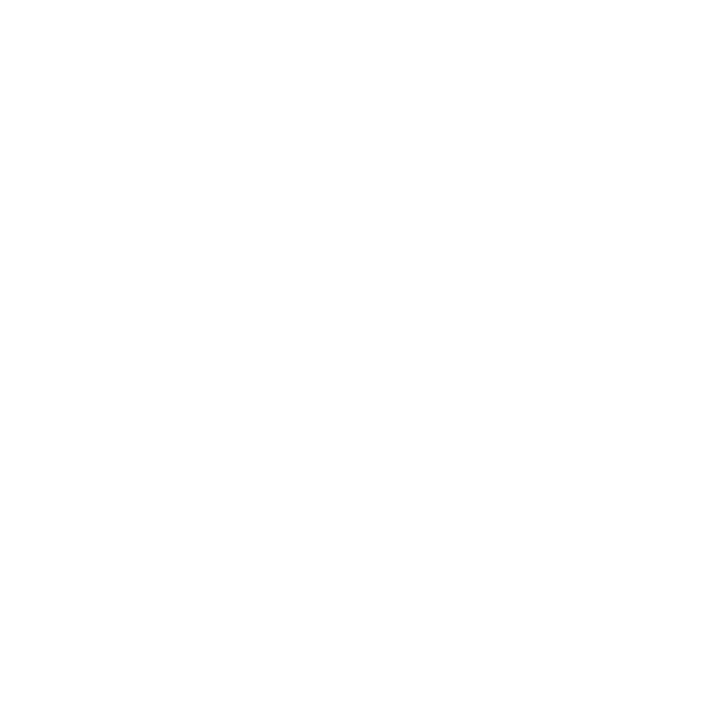 Next Redistricting Commission Meeting Dates
Next Redistricting 
Commission Meeting Dates
Thursday, July 6, 2023; 5:30 pm; District 4; 
Location: Mesa Ridge High School, 6070 Mesa Ridge Pkwy., Colorado Springs, CO 80911
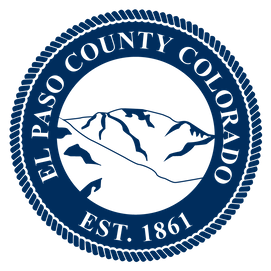 Next Redistricting 
Commission Meeting Dates
Monday, July 10, 2023; 5:30 pm; District 3; 
Location: Cheyenne Mountain High School, 1200 Cresta Rd., Colorado Springs, CO 80906

Monday, July 17, 2023; 9:00 am; District 5; 
Location: Regional Development Center, 2880 International Cir., Colorado Springs, CO 80910
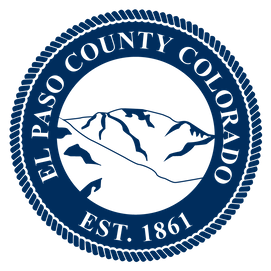 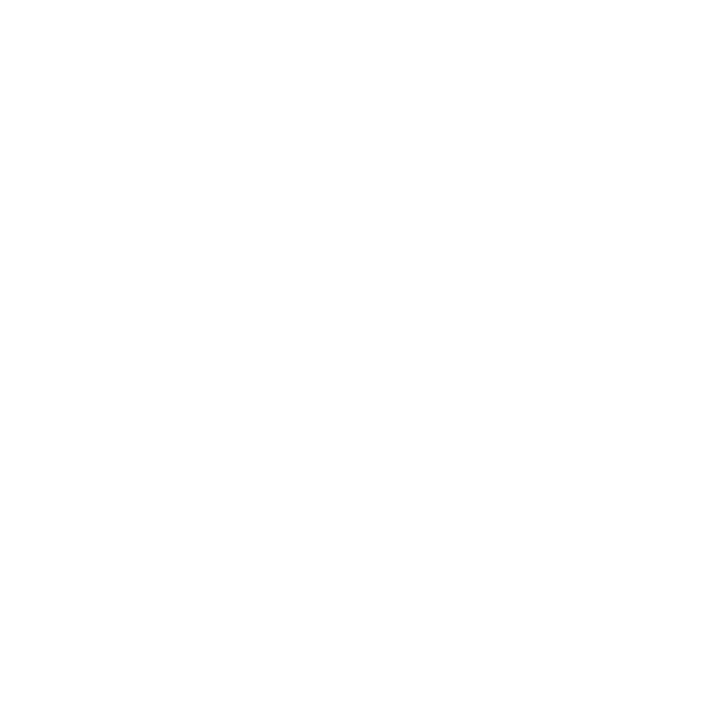 Deadline Status
July 21, 2023
Last day for public to submit plans via website
Aug 4, 2023
All five public hearings held (one in each Commissioner district)
May 12, 2023
Create website for residents 
to submit testimony & proposed maps
Deadline Status
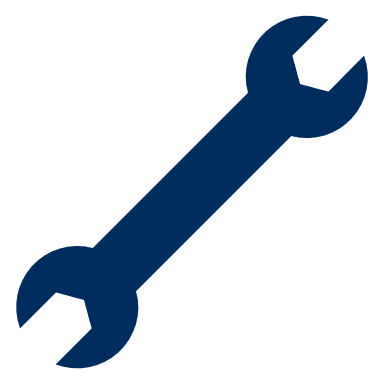 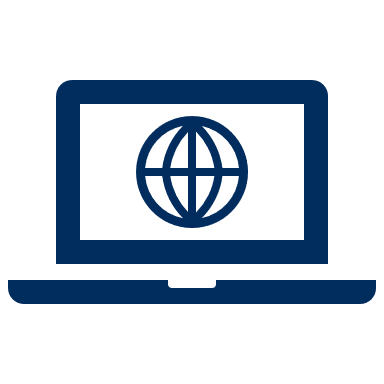 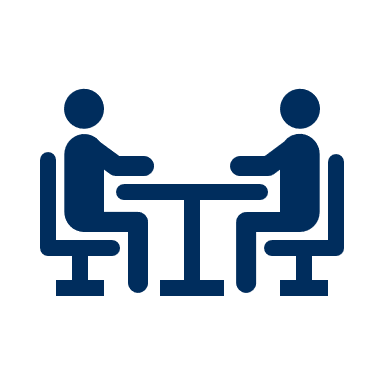 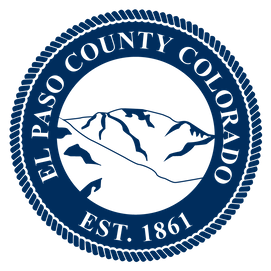 Completed
Open
In-progress
August 11, 2023
Last date for written public comment on proposals
August 15, 2023
Proposed date of 
final adoption of plan
August 8, 2023
Deadline for additional plans by redistricting commission
Deadline Status
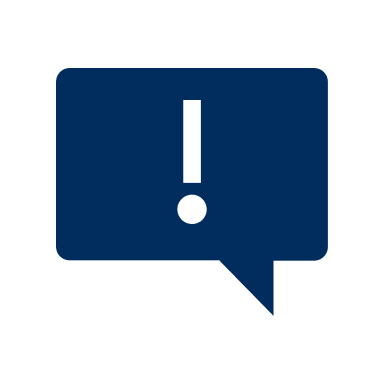 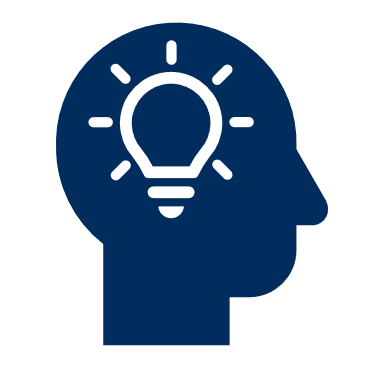 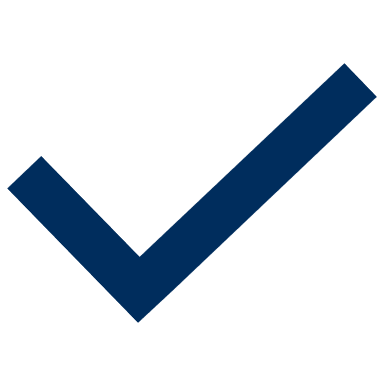 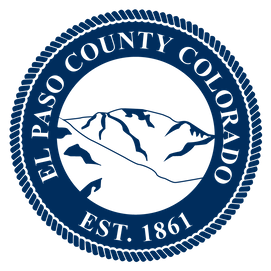 Questions?
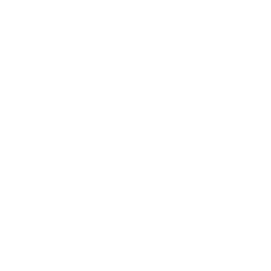